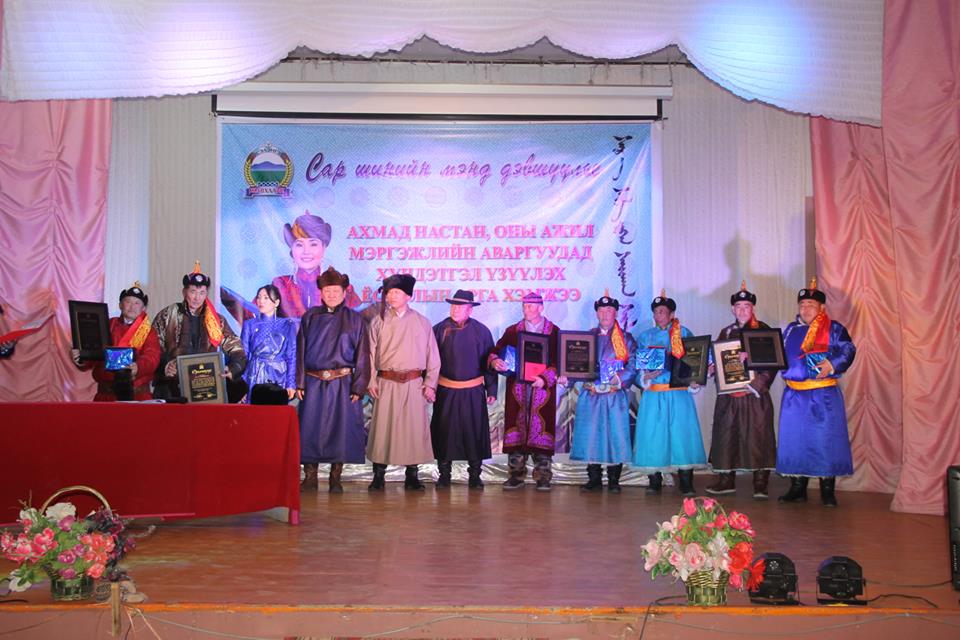 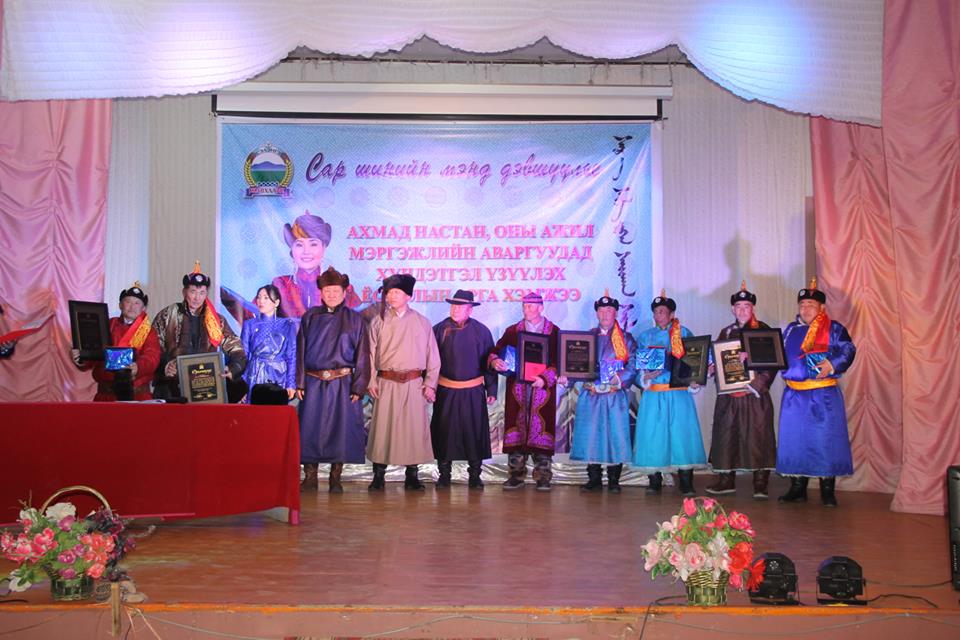 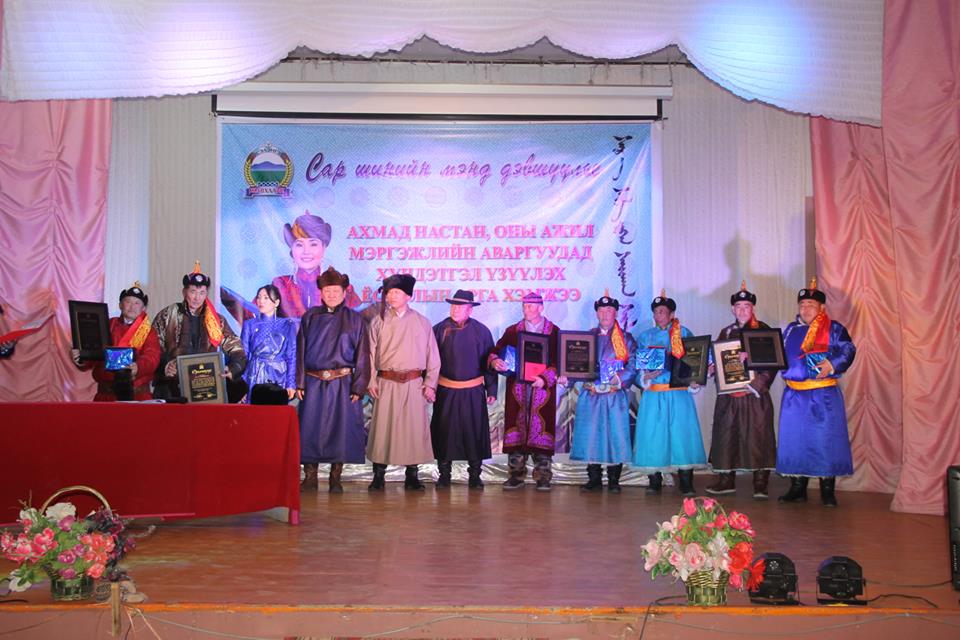 2018 оны ажил мэргэжлийн аваргууд тодорч  ИТХ-ын “өргөмжлөл"-өөр эмт-ийн эрхлэгч а.шинэ-од, "Тэргүүний хамт олон"-оор еббдс, "Төрийн албаны тэргүүний ажилтан"-аар н.дэлгэрмаа," сумын "Аварга малчин"-аар д.амарсанаа, м.авдигани, д.баттогтох, п.бат-эрдэнэ, я.бадамдорж, л.баттөр, б.гансүх,  “тэргүүний суралцагч"-аар Г.ганбагана нар тус тус шагнагдлаа.
сумын ЗДТГазар, аж ахуйн нэгж албан байгууллагууд  2019 оны  01 дүгээр сарын 24-ны өдөр Соелын  төвд нийт  242 ахмад настануудад хүндэтгэл үзүүллээ.
Сумын ИТХ-ын дарга г.отгонжав, ЗДТГ-ын дарга Г.бямбадалай нар ахмадуудад хүндэтгэл үзүүлж байна.